Interoperability - Quality Factor
Cody Anderson, USGS 
CEOS WGCV Vice-Chair
Agenda Item E.2
WGISS / WGCV Joint Meeting
15 & 18 October 2024
Sioux Falls, South Dakota, USA
Interoperability Framework : Factors
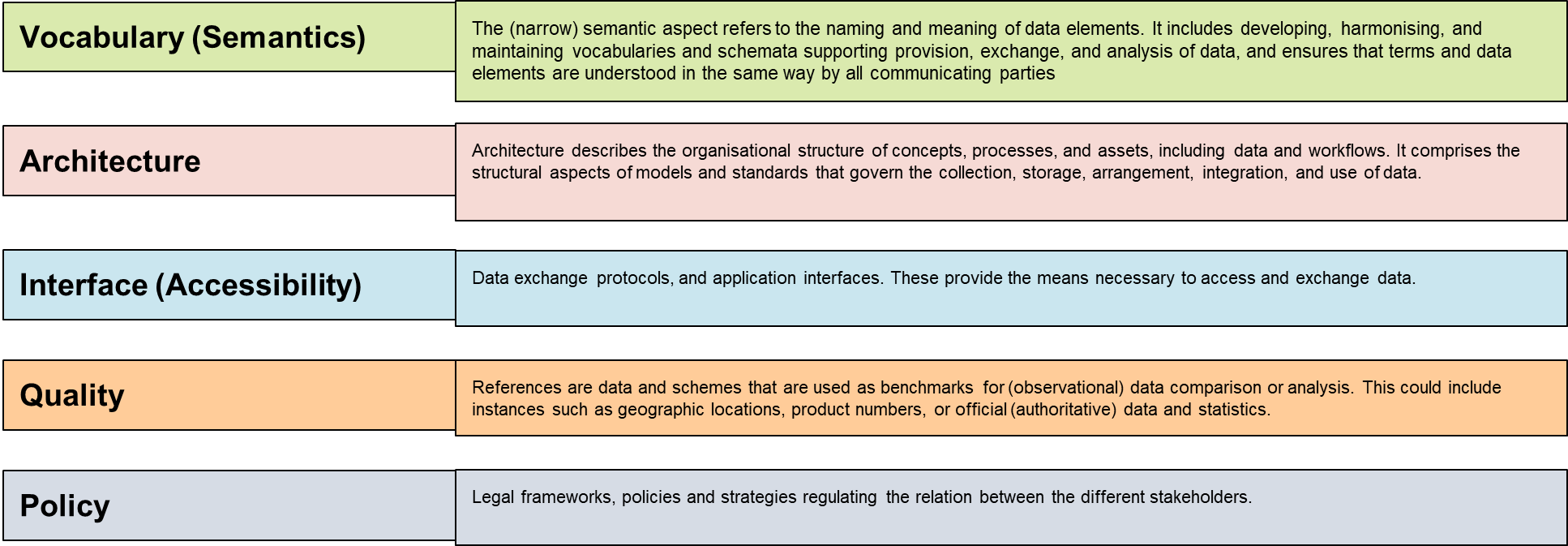 Quality – Factor
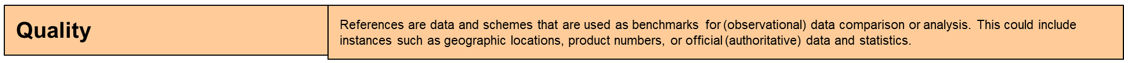 References are data and schemes that are used as benchmarks for (observational) data comparison or analysis. This could include instances such as geographic locations, product numbers, or official (authoritative) data and statistics.
Older Factor
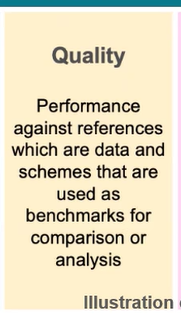 Quality – Proposed Factor
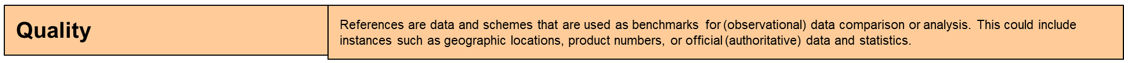 Current Framework
References are data and schemes that are used as benchmarks for (observational) data comparison or analysis. This could include instances such as geographic locations, product numbers, or official (authoritative) data and statistics.
Proposed
Indicators (parameters, metrics, etc.) for informing users of the trustworthiness (accuracy, uncertainty, consistency, etc.) of the data provided (measurands, measurements, observations, etc.)
Interoperability Framework : Factors
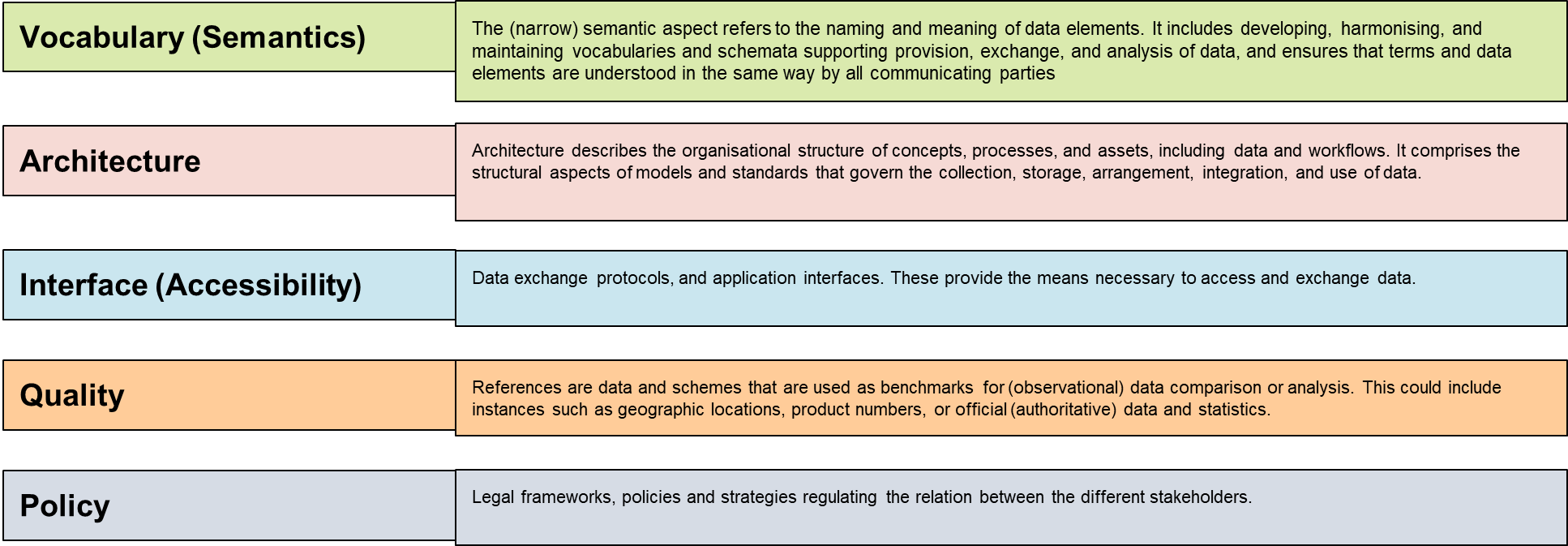 Indicators (parameters, metrics, etc.) for informing users of the trustworthiness (accuracy, uncertainty, consistency, etc.) of the data provided (measurands, measurements, observations, etc.)
Quality – Definition within Framework
Current Framework
Quality ensures long term confidence in the accuracy and consistency of Earth Observation data and products and to provide a forum for the exchange of information about calibration and validation, including the coordination of cooperative activities.
Proposed
Quality informs users of the trustworthiness of Earth Observation data and products and to provides a forum for the exchange of information about calibration and validation, including the coordination of cooperative activities.
Calibration and Validation – Definition within Framework
Current Framework
Calibration helps in quantitatively defining a sensor response to known and controlled signal inputs. Validation is the process of assessing the quality of the data
Proposed: CEOS Website
Calibration is the process of quantitatively defining a system’s response to known and controlled signal inputs. Validation, on the other hand, is the process of assessing, by independent means, the quality of the data products derived from those system outputs.
Quality Chapter – Outline Proposal
Desired Measurand 
Description of the Measurement/Observation 
Sensor Description
Sensor Characteristics
Observation Characteristics
Observation and Target Characteristics
Sensor, Observation, and Target Characteristics 
Uncertainty
Multi Sensor Characteristics
Quality Chapter – Outline Proposal
Measurand
Passive Satellite Viewed Bottom of Atmosphere Surface Reflectance

Description of the Measurement/Observation 
Sensor Description
Ground Sample Distance (GSD), Relative Spectral Response (RSR), Point Spread Function (PSF), etc.
Quality Chapter – Outline Proposal
Sensor Characteristics
Voltage to DN (Bias/Dark Current, Linearity, Flat Fielding/Relative Gain)
Artifacts:  Saturation, Noise, Stray Light, Cross-talk, etc.
Absolute/Temporal Calibration (DNs to SI: Radiance or Reflectance)
Temporal Degradation, Radiance to Reflectance (solar model), etc.
Observation Characteristics
Cloud/Cloud Shadow Masking	
Atmospheric Correction/Compensation (Aerosols, O-zone, Water Vaper, Path length, Elevation, Direct Illumination, Diffuse Illumination, etc.)
Quality Chapter – Outline Proposal
Observation and Target Characteristics
Atmospheric Adjacency Effects 
Bi-Direction Reflectance Distribution Function 
View Angle, Solar Angle, Land Cover Mapping, Nadir Adjusted BRDF Reflectance
Terrain Illumination 
Slope and Aspect
Sensor, Observation, and Target Characteristics 
Polarization
Quality Chapter – Outline Proposal
Uncertainty
Uncertainty associated with each of the above and the combination of all significant contributors 

Multi Sensor Characteristics
Inter-calibration
Spectral Band Adjustment
Discussion Topics/Questions
Most Quality, and other Factors, considerations are directed at a single datasets as an input to Interoperability
Is the audience of the Interoperability Framework  - Data  Providers?
Is there an intent to define thresholds to meet within the Interoperability Framework?
Where does measurand/measurement/observation description belong? 
Data Content Factor?
Where does Griding/Tiling/Projections get addresses?